Hidden page
Not for the students.
Notes below the pages may be helpful to the teachers.
[Speaker Notes: This page is not for the students but for the teaches.]
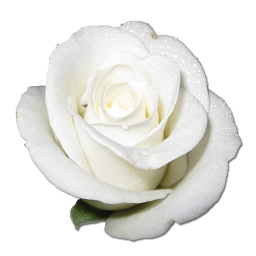 Welcome
[Speaker Notes: Welcome slide.]
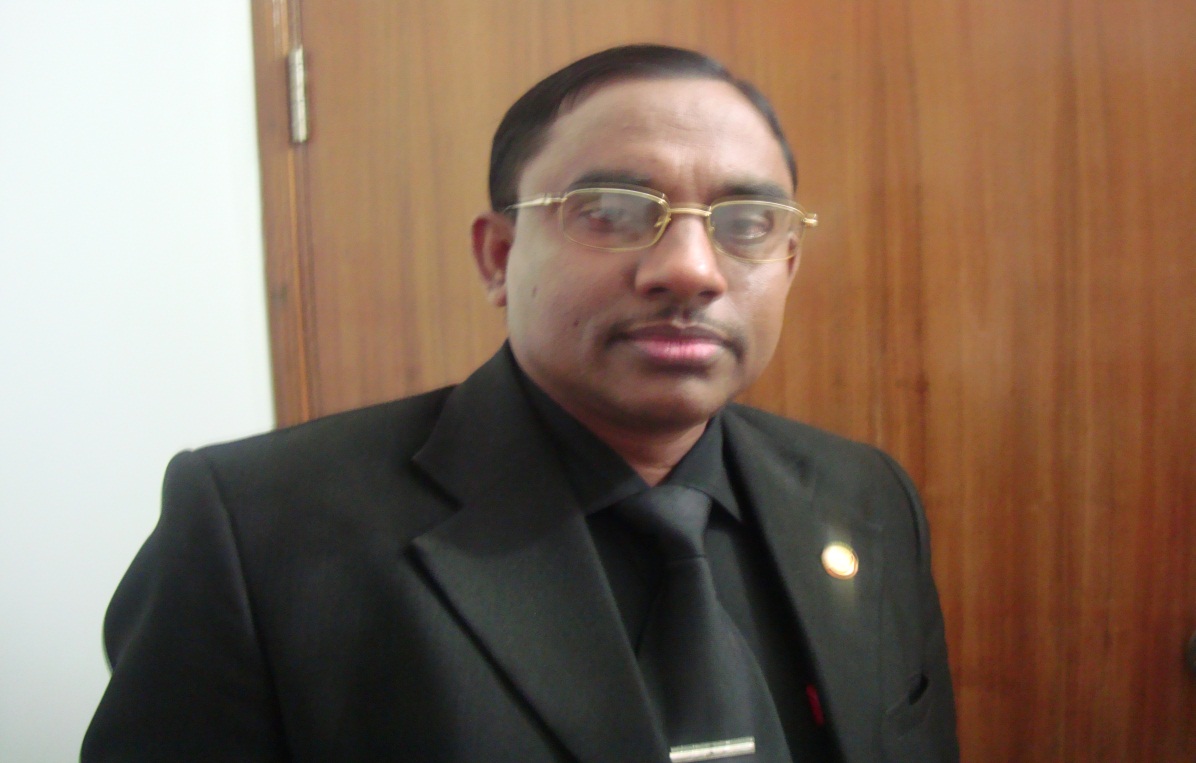 I am Md. Hasan Hafizur Rahman,
Senior Lecturer (English)
Cambrian School & College, Dhaka, going to conduct the class with you on Eng-1,Class-8.
[Speaker Notes: Introduction.]
A Look at the following pictures. Discuss with your partner what you see in them.
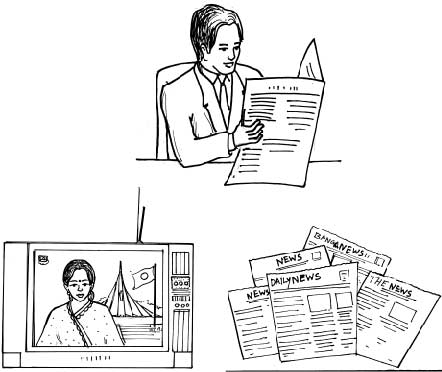 [Speaker Notes: Teacher may give the students some times to discuss the pictures of 4 & 5 pages themselves.]
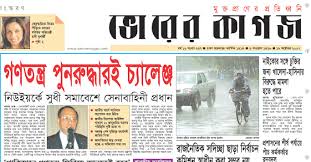 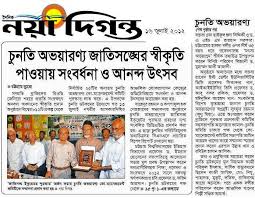 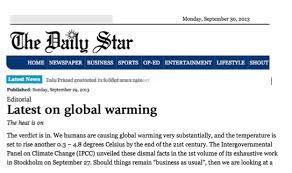 [Speaker Notes: To advance the students to news.]
Our Today’s class is-
News! News! News!
Unit-8, Lesson-2
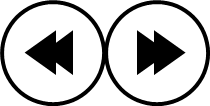 [Speaker Notes: Teacher may go to the page No. 16 directly by clicking the right arrow to avoid word meaning section.]
Learning outcomes
At the end of this lesson, we will be able to---
 ask and answer questions
 read and understand text materials
participate in short dialogues and conversation
 write answers to questions
[Speaker Notes: This slide is a hidden page.]
Key words
Teacher may show the word first to ask meaning of the word. Then he can show  and advance to the next.
[Speaker Notes: Hidden page.]
Bunk off
Meaning: truanting /staying out of school
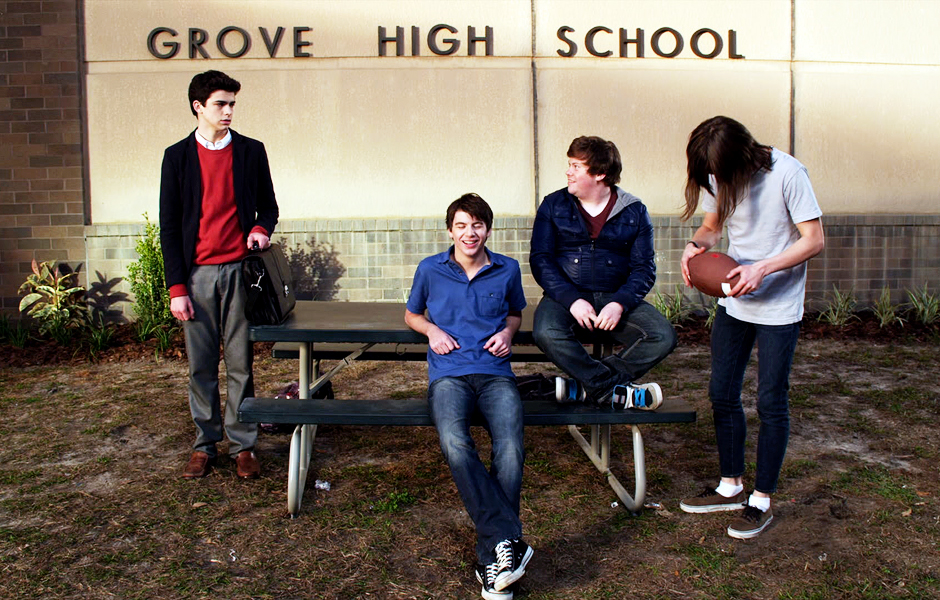 I never bunk off school.
[Speaker Notes: Teacher may show the word first to ask meaning of the word. Then he can show  and advance to the next.]
Mass people
Meaning: general public, citizens
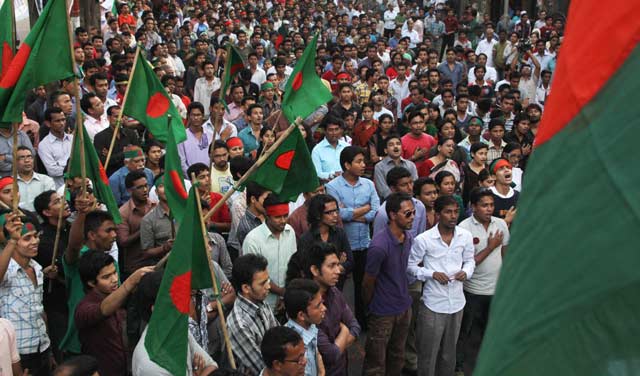 Market is a place of mass people.
[Speaker Notes: Teacher may show the word first to ask meaning of the word. Then he can show  and advance to the next.]
Bias
Meaning: Prejudice, Partiality
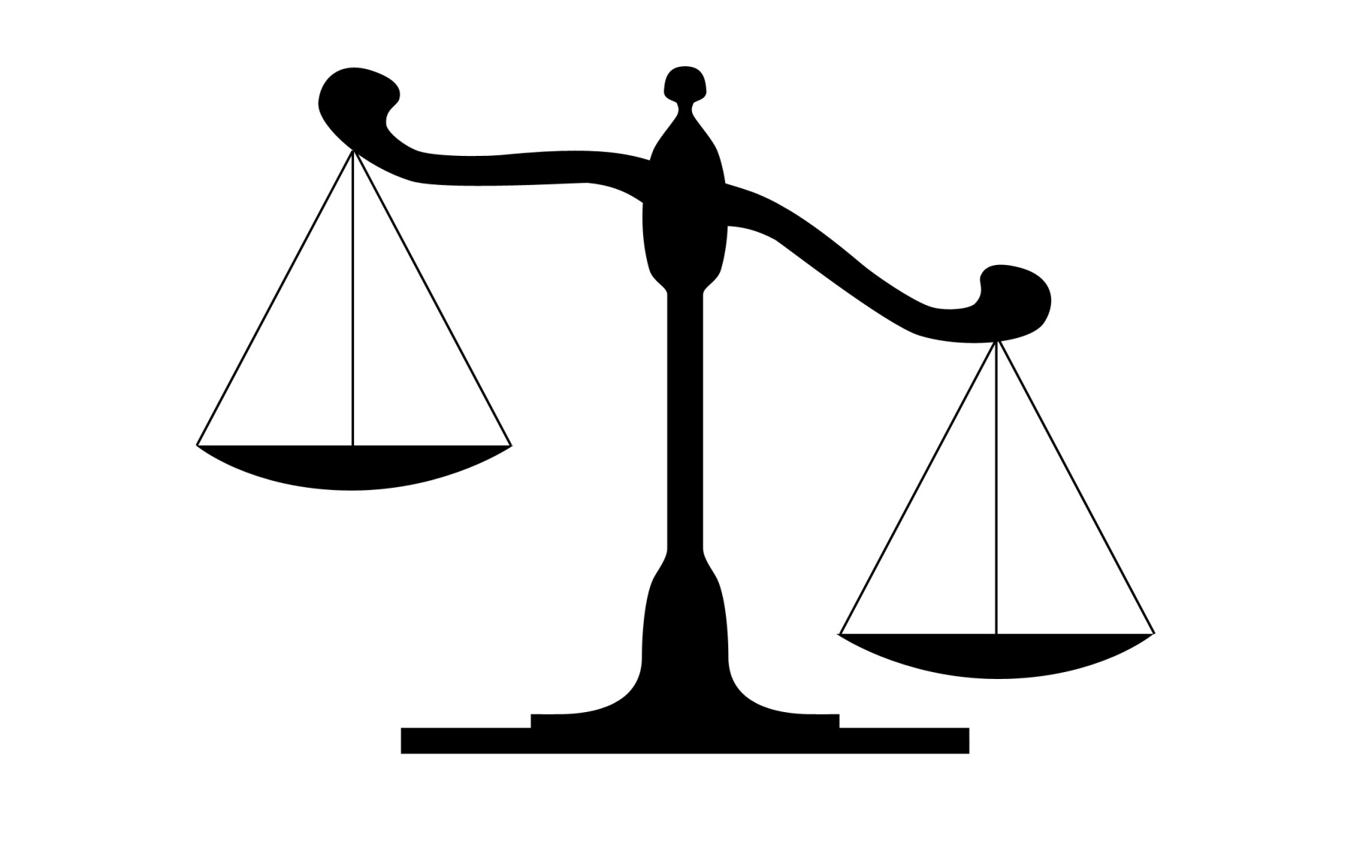 It is not good to bias to the poor.
[Speaker Notes: Teacher may show the word first to ask meaning of the word. Then he can show  and advance to the next.]
Broadcast
Meaning:  Transmission/ transfer to web
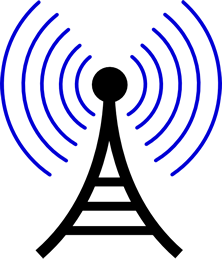 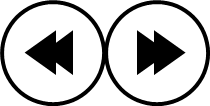 The elaboration if BBC is British Broad Casting Corporation
[Speaker Notes: Teacher may show the word first to ask meaning of the word. Then he can show  and advance to the next.]
Refer
Meaning:  reference, send
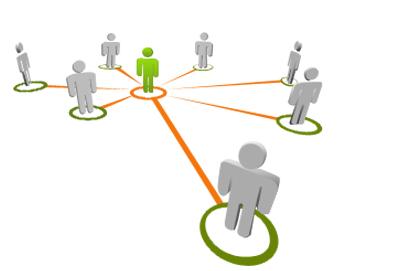 He referred it to me.
[Speaker Notes: Teacher may show the word first to ask meaning of the word. Then he can show  and advance to the next.]
Informative
Meaning:  Full of information
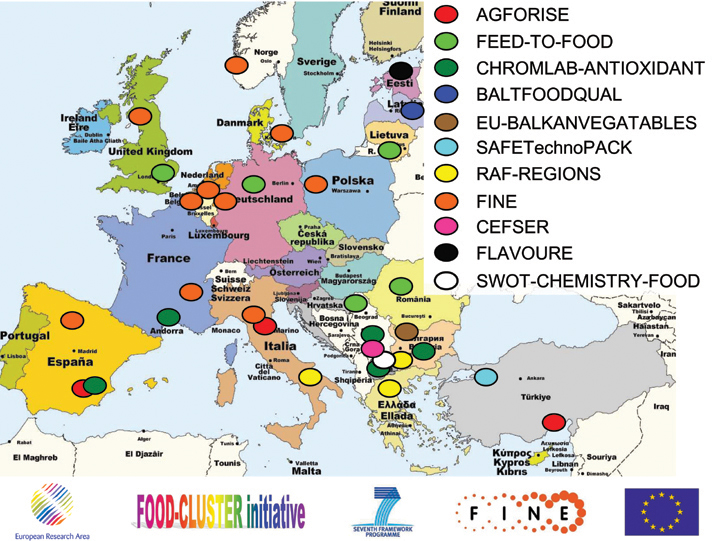 This picture is informative.
[Speaker Notes: Teacher may show the word first to ask meaning of the word. Then he can show  and advance to the next.]
Editorial
Meaning: Journalistic, magazine
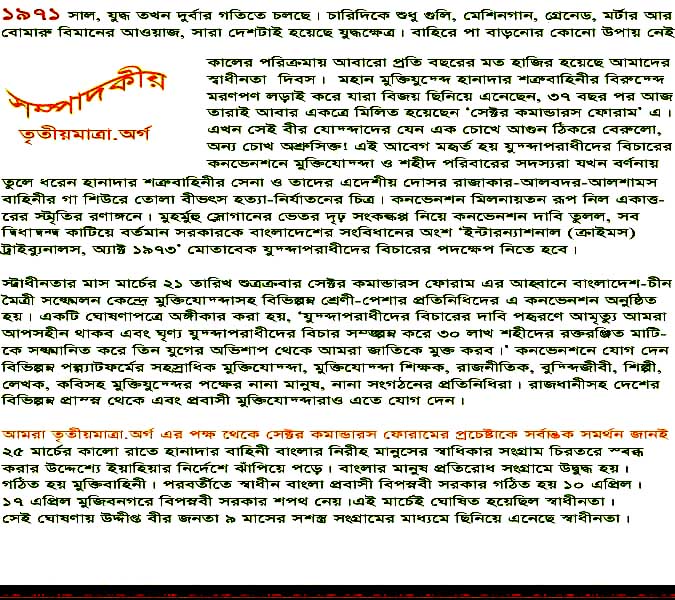 I enjoy editorial option very much.
[Speaker Notes: Teacher may show the word first to ask meaning of the word. Then he can show  and advance to the next.]
B Read the text and answer the following questions.
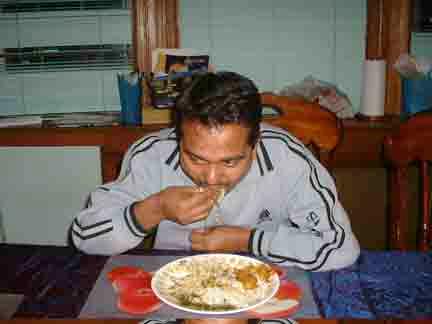 I eat rice every day.
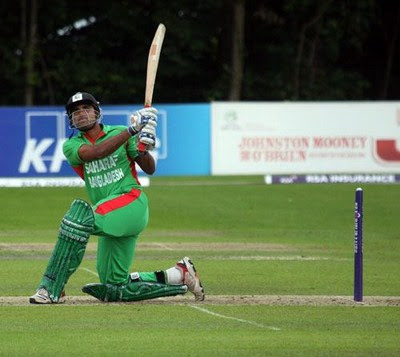 I play cricket.
[Speaker Notes: Teacher may ask the students to read this option.]
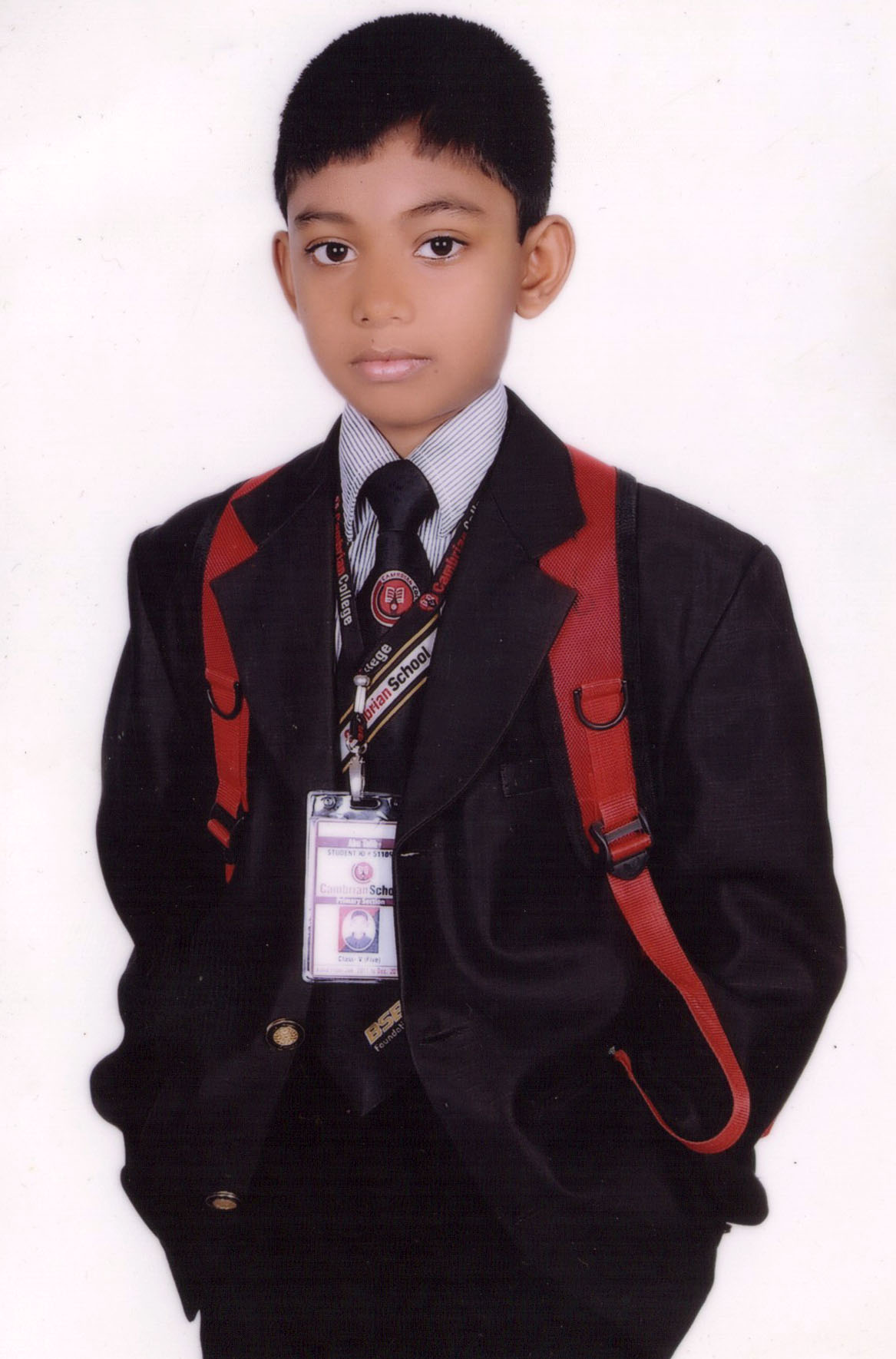 I don’t bunk off school, blah…blah…blah…
These are common events. They happen every day or on some occasions.
[Speaker Notes: Students may read this option.]
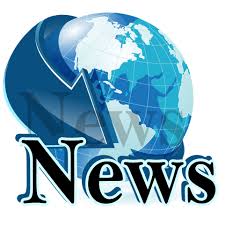 Are these events -?
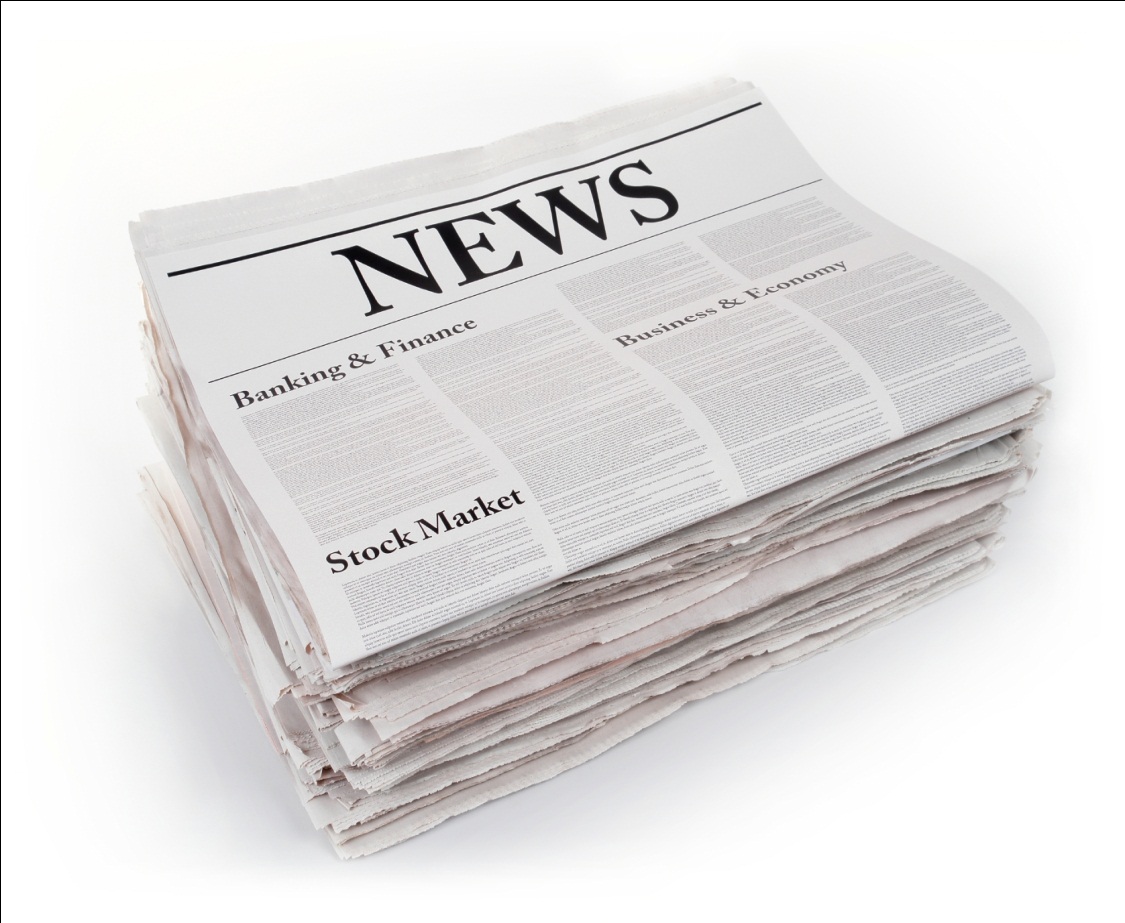 Should they be published in -?
[Speaker Notes: Teacher may conduct this page.]
The answer is a big
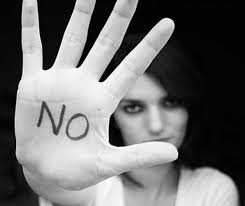 Then what is news anyway?
What do we want to know from the media?
[Speaker Notes: Teacher may use intonation here.]
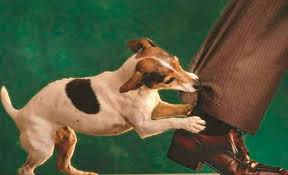 'When a dog bites a man that is not news,
[Speaker Notes: It is a normal event.]
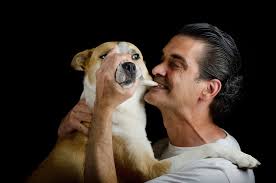 but when a man bites a dog that is news.' says Charles Anderson Dana.
[Speaker Notes: Teacher may explain.]
The first thing is that the news should be a piece of-
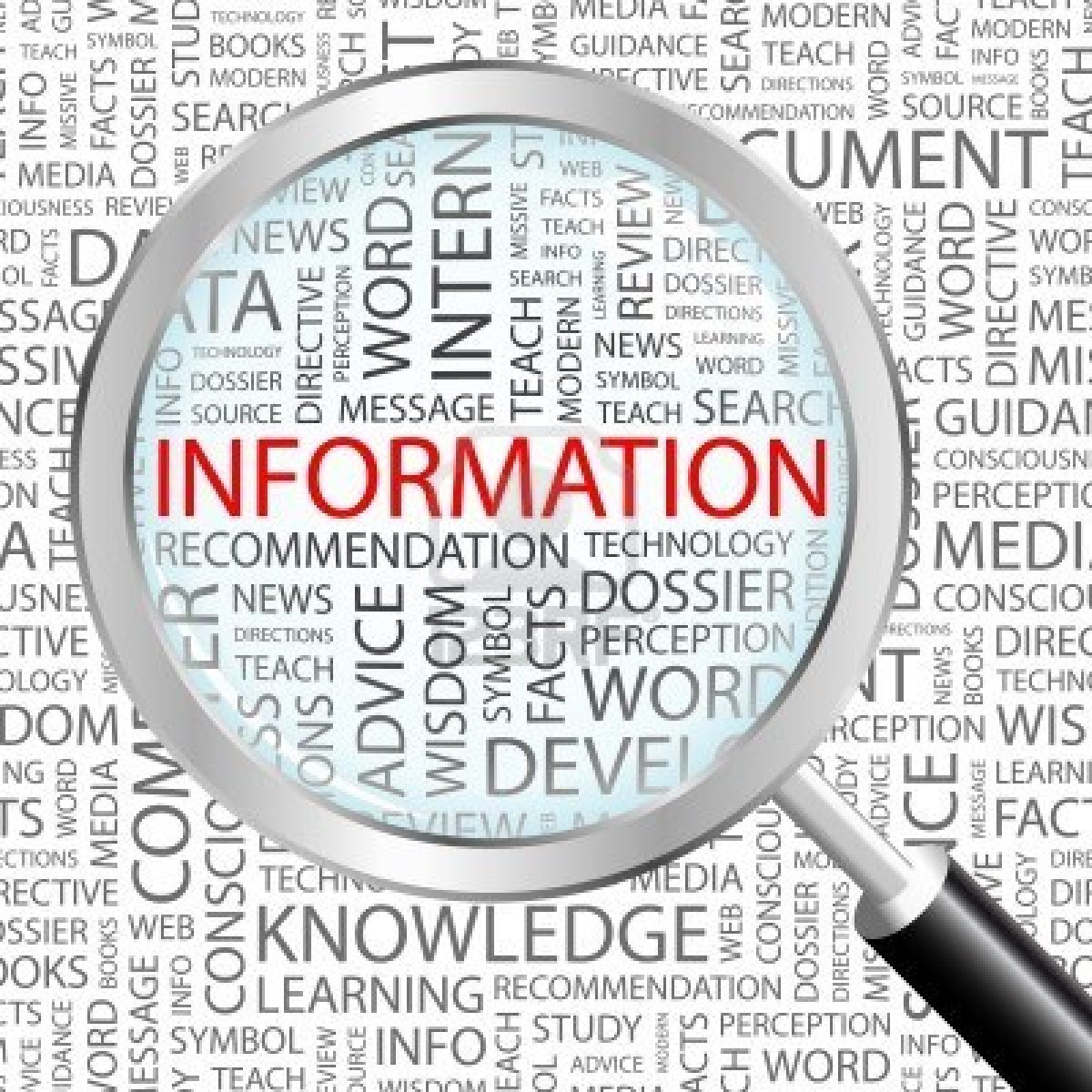 [Speaker Notes: Text reference.]
Secondly, the information should be recent or new,
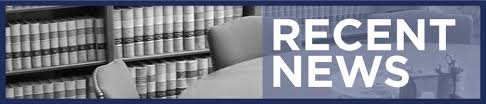 and hence it is 'news'.
[Speaker Notes: From the text.]
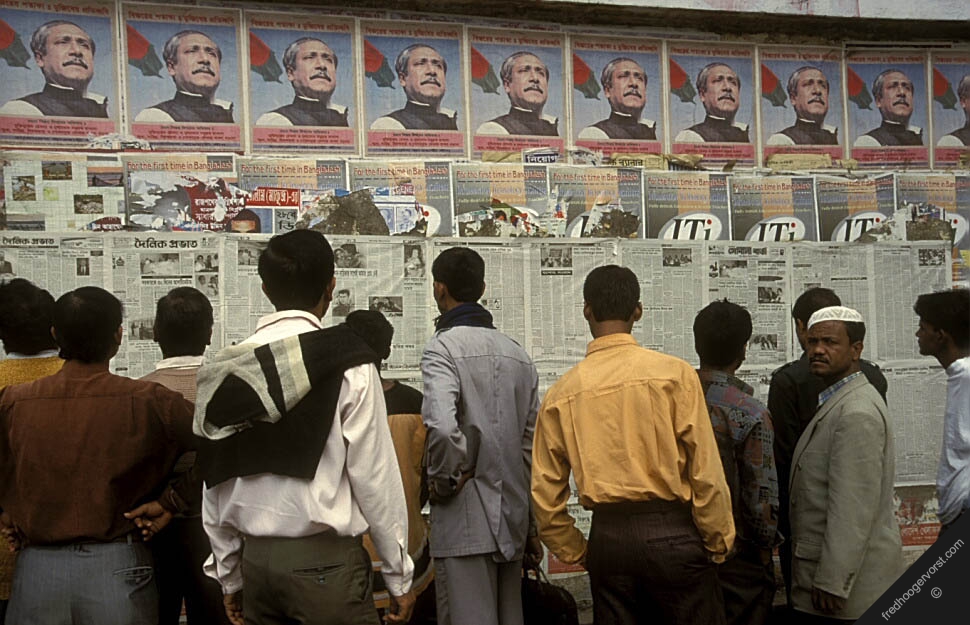 Thirdly, mass people should take interest in it.
[Speaker Notes: Teacher may ask the students to tell something about the picture.]
Fourthly, it should be self-explained. That is, it should answer all the questions with who, which, what, where, when, why, and how.
[Speaker Notes: Teacher may read it loudly with proper sound, stress and intonation.]
Printed news
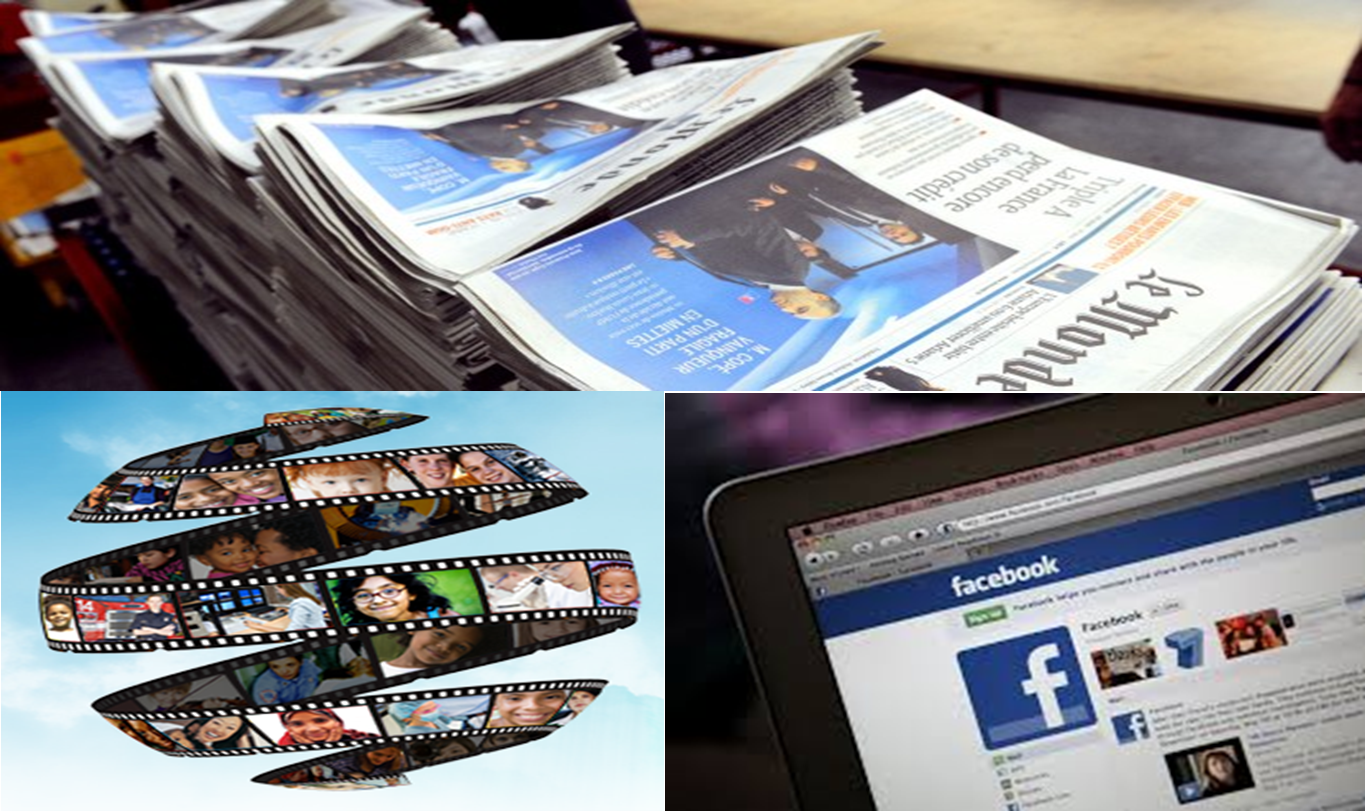 broadcast
Internet.
Finally, it should be objective. Recently, another aspect has been added: news is either printed or broadcast or on the internet.
broadcast
[Speaker Notes: Teacher may place the meaning of the word  ‘broadcast’ clicking on broadcast. Then he can go back to the page number 27 by clicking the right arrow of page No.12]
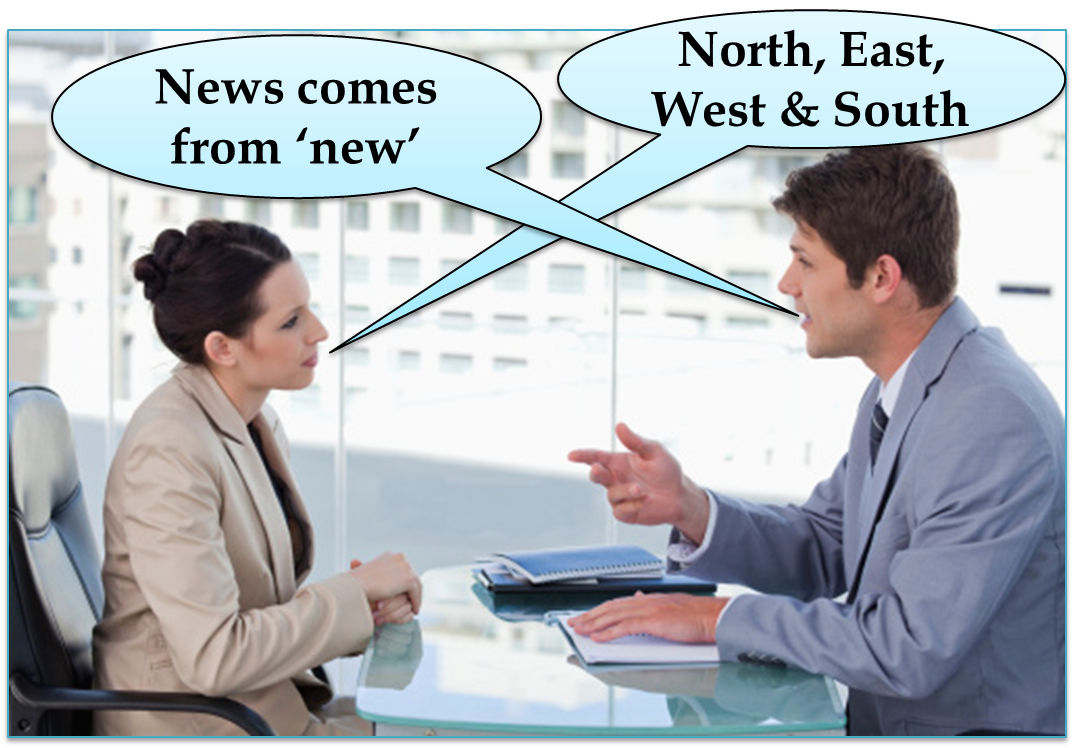 There are opinions that the term ‘news’ comes from ‘new’. Others say it is news because it comes from all directions: North, East, West and South.
[Speaker Notes: Teacher may explain this page.]
Questions
1 What features should news have?
2 What is the difference between news and 	 	an event?
3 ‘……it should be self-explained...’. What 	does ‘it’ mean here?
4 What are the opinions about the term 	‘news’?
5 What must be there in the information in a 	newspaper?
[Speaker Notes: Teacher may ask the students to write the answers of the questions.]
Pair Work
C Find the following words/phrases in italics in the text in B. Discuss with your partner and try to guess their meaning from the context. Then match them with their meanings in the right column. First one is done for you.
[Speaker Notes: Teacher may ask the students to match the columns to write the sentences correctly .]
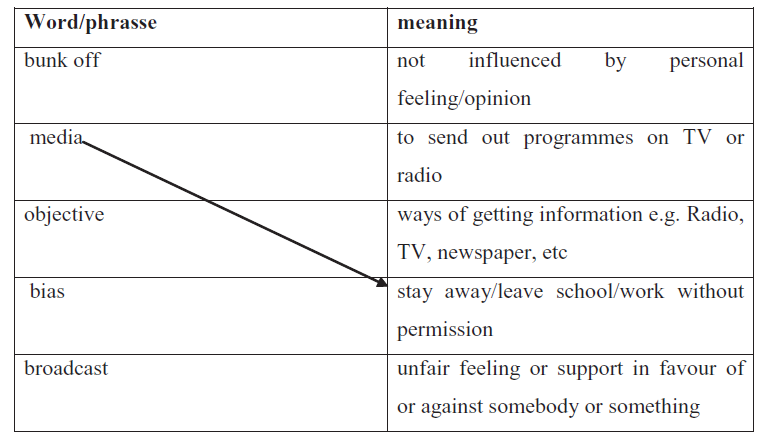 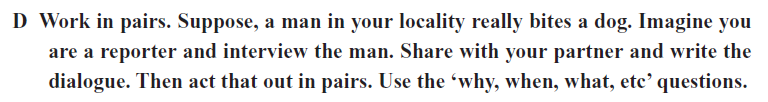 [Speaker Notes: Teacher may ask the students in pair to write a short dialogue on section D.]
E Look at the following comment.
The advertisement is the most truthful part of a newspaper--- Thomas Jefferson.
Now make similar sentences from the substitution table
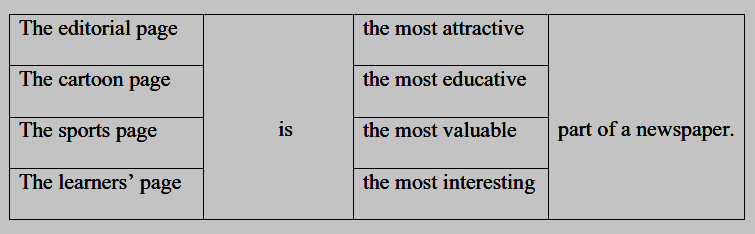 [Speaker Notes: Teacher may conduct this option orally and individually.]
F Ask and answer with your partner.
1 Do you read any newspaper/magazine?
2 When do you usually read it?
3 Which newspaper/magazine do you read?
4 What makes it different from other newspapers / magazines?
5 Which news items do you like most ---- international affairs, sports, movie, culture, politics, etc?
6 Do you share your favourite news item/s with your friend/s?
G Write a paragraph on your habit of reading newspapers. You can take your cues from the questions in section F.
[Speaker Notes: Section F is for section G. Teacher may give section G as home work to the students .]
Allah Hafez
Acknowledgement
We would like to express our cordial gratitude to the  Ministry of Education, Directorate of Secondary & Higher Education, NCTB, A2i and the panel of honorable editors ( Md. Jahangir Hasan, Assistant Professor (English) TTC, Rangpur, Ranjit Poddar, Associate Professor (English) TTC, Dhaka, and Urmila Khaled, Assistant Professor (English) TTC, Dhaka, to enrich the contents.